Saunders Catholic School Open ForumMarch 14, 2023
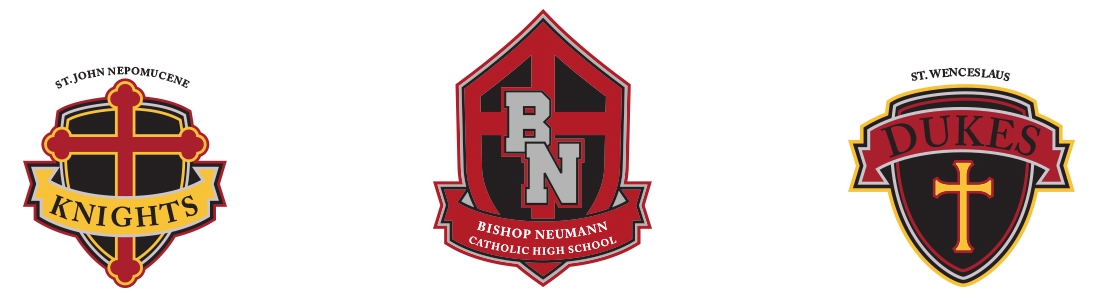 Agenda
Opening Prayer
Strategic Plan Review & Update
2023-2024 Budget
Tuition & Scholarship Review
Development Review
2020-2025 Strategic Plan
3
SCS Advancement Committee
Ownership of the Strategic Plan 
Pillars – 5 Core Areas
Distinctly Catholic 
Excellent Academics 
Committed Families
Supporting Thriving Parishes 
Finance and Facilities 
Implementation Projects – 71 + 2 New
64 Started, 56 Completed
Pillar Updates
4
Distinctly Catholic – Gery Kenney 
Sacred Art - Worked on incorporating Sacred Art into the high school, new banners for community system
Jr. High and Grade Schools – Jaqueline Kane is working with others on improving liturgical music, St. John has Children of Maria Club with Sister Peggy
Community System - Implemented the Community System at Neumann, divided all students into 4 communities
Pillar Updates
5
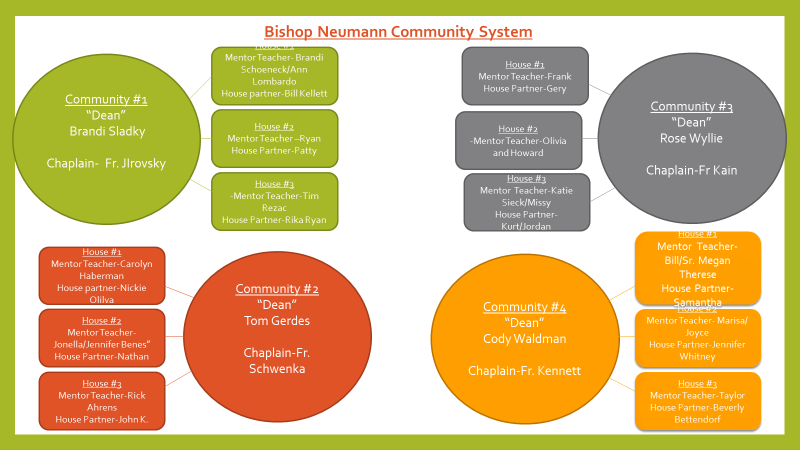 Pillar Updates
6
Excellent Academics – Bob Sullivan
High School Curriculum –Eva and I have been in meetings with others in the diocese over the last year:
To build on what we already see working & to incorporate proven classically Catholic methods and content into more of the curriculum and instruction;
Sr. Janelle Beuttner’s comes with administrative and curriculum experience.
Debate Club - It is something we want to see at Neumann?
Academic Hall of Fame – Looking for location within the school 
New Participants – Who else would like to help on this Pillar?
Pillar Updates
7
Committed Families – Hillary Ahrens 
Projects - Planned 14 projects overt the past year,  completed 6
Events - Back to School Celebration in August, Trunk or Treat in October,  Dunk Tank at the Fair in July/Aug and a Movie Night in February
Highway Clean-up - Decided instead to clean up around the schools, due to safety concerns
Pillar Updates
8
Supporting Thriving Parishes – Andrea Woita 
Praying for Funerals & Baptisms – Students are praying for funerals at our parishes by elementary students  
Parish Contacts – Have identified a point of contact with each parish to spread the news and appreciation around the deanery. 
Parish Appreciation – Thank you cards, pictures and notecards from the grade schools to the parishes and residents in the local community, such as veterans, fire departments, police departments, etc.
Pillar Updates
9
Finance & Facilities – Dan Gruenes
2023-2024 Budget - Tuition increases over the past three years are not sufficient as we try to meet our goals of increasing salaries to 80-90% of public school while keeping parish assessment increases to zero or to a minimum each year
Maintenance and Building Committee – As a sub-committee to the SCS Advancement Board, Kevin Stuhr has agreed to head up the building committee, to create a Master Facilities Plan 
Parish Assessments – Continue to monitor parish contributions to get to the goal of 80% of Weekly & Holy Day Income.  Currently, 70% but two parishes are still over 80%
2023-2024 Budget
10
Budget Considerations – Fr. Jirovsky
Salaries – 88% of Budget, 3% Increase 
Parish Assessments – 0% Increase – returning to 2018-2019 levels - PPP Money Distributed
Tuition & Scholarships - $200 Increase at each school. This covers the 3% increase to Salaries
Diocesan Policy states: “No child shall be deprived of a Catholic education for lack of ability to pay.” 
Our community is committed to making it affordable to every family 
Tuition Policy – Created to facilitate communications and management of tuition to cover Cost of Education
‘23-24 Tuition & Scholarship Review
11
Tuition – $200 Increase
Ed Tech Fee - $10 Increase
Scholarships - Good Shepherd, Guardian Angel & Family Tuition Cap
Application - MUST apply in FACTS & Submit Documents
Named Scholarships – BNHS Website
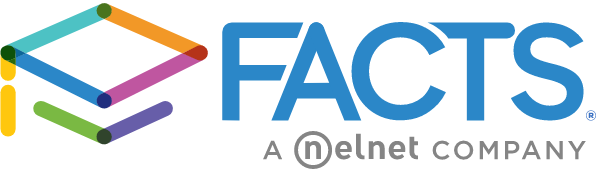 2023-2024 Tuition
12
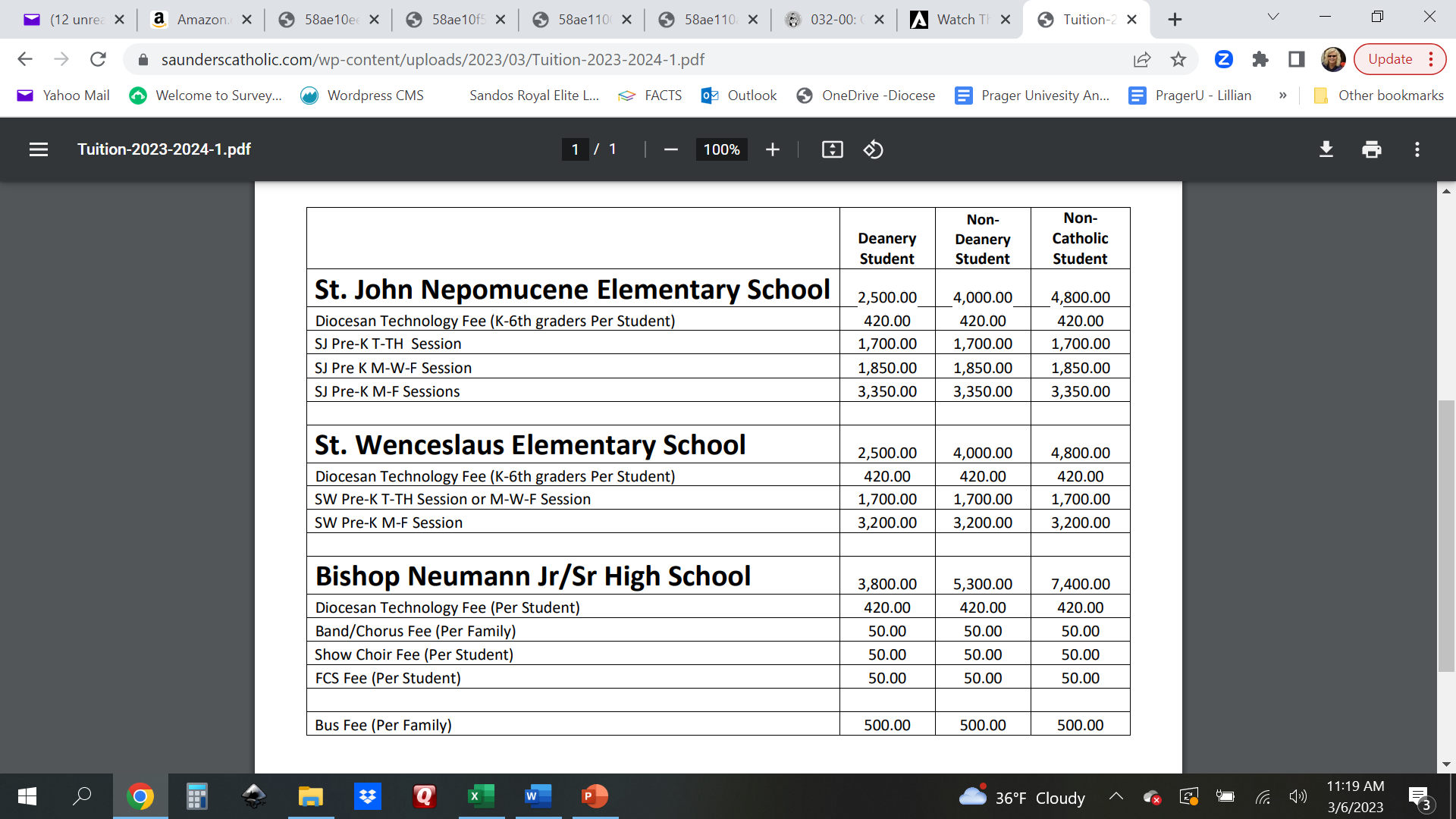 2023-2024 Good Shepherd Scholarship
13
2023-2024 Good Shepherd Scholarship
14
Development & Fundraising
15
Year in Review – Ryan Mascarello
Annual Fund
Coach Johnson’s New Bus Project
GALA – Last Year, This Year
Communications Enhancement
How Can You Help?
Complete Scholarship Applications 
Volunteer to Help 
Serve on Leadership Committees
Encourage New Enrollment
Contribute - Endowment, Annual Fund, GALA
Pray for the Schools & our Parishes
Saunders Catholic Community
17
Building our Community, Together
Families
Friends
Staff
Parishes
Priests & Religious
Volunteers
Being Thankful & Grateful
Closing Prayer